French Phonics Collection
SSC [r]
Artwork by: Chloé Motard

Date updated: 30/08/2022
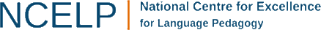 [Speaker Notes: Artwork by Chloé Motard. All additional pictures selected are available under a Creative Commons license, no attribution required.]
phonétique
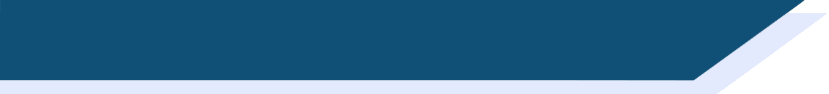 SSC [r]
Introduction
r
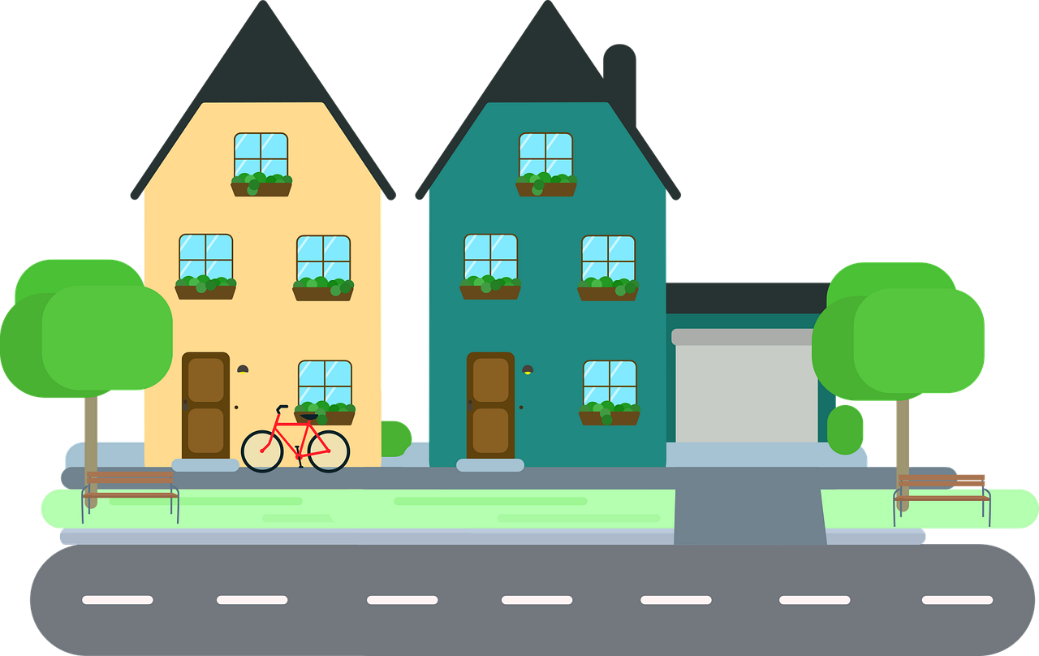 rue
[Speaker Notes: Timing: 1 minute

Aim: To introduce SSC [r]

Procedure:1. Present the letter(s) and say the [r] sound first, on its own. Students repeat it with you.2. Bring up the word ”rue” on its own, say it, students repeat it, so that they have the opportunity to focus all of their attention on the connection between the written word and its sound.
3. A possible gesture for this would be to look left and right and mime crossing a road.4. Roll back the animations and work through 1-3 again, but this time, dropping your voice completely to listen carefully to the students saying the [r] sound, pronouncing ”rue” and, if using, doing the gesture.

Word frequency (1 is the most frequent word in French): 
rue [598]
Source: Londsale, D., & Le Bras, Y.  (2009). A Frequency Dictionary of French: Core vocabulary for learners London: Routledge.]
r
rue
[Speaker Notes: With sound and no pictures to focus all attention on the sound-symbol correspondence.]
r
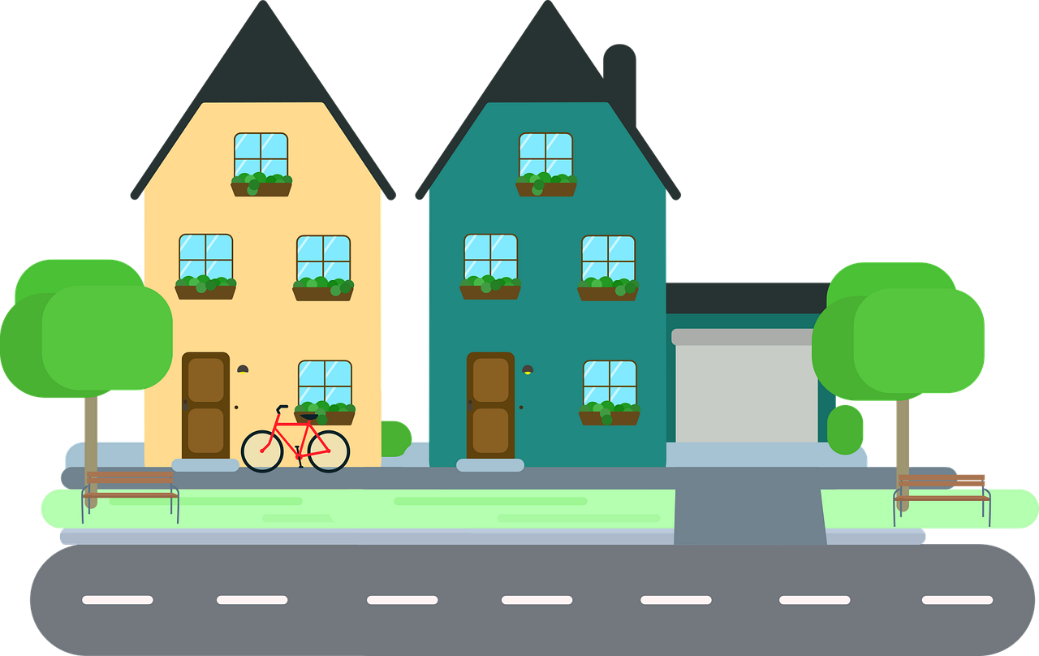 rue
[Speaker Notes: Without sound to elicit pronunciation (without first hearing the teacher). 

Teacher to elicit pronunciation by asking “Comment dit-on …”]
triste
r
frère
[brother]
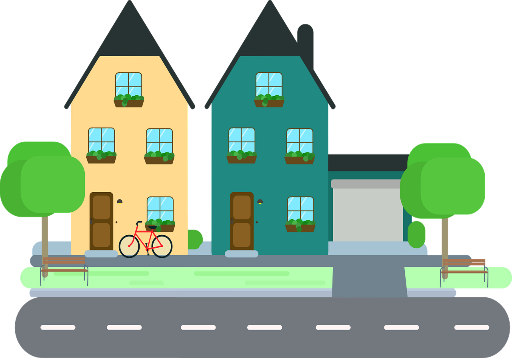 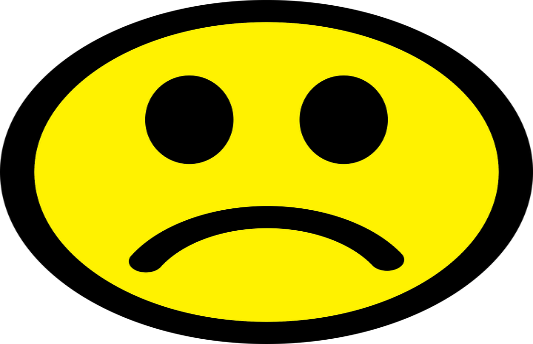 rue
moderne
parler
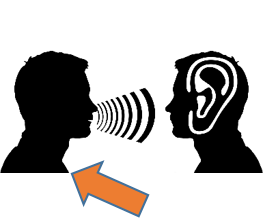 [modern]
être
[to be]
[Speaker Notes: Timing: 2 minutes

Aim: To introduce SSC [r]

Procedure:
Introduce and elicit the pronunciation of the individual SSC [r] and then the source word again ‘rue’ (with gesture, if using).Then present and elicit the pronunciation of the five cluster words.The cluster words have been chosen for their high-frequency, from a range of word classes, with the SSC (where possible) positioned within a variety of syllables within the words (e.g. initial, 2nd, final etc.). Additionally, we have tried to use words that build cumulatively on previously taught SSCs (see the Phonics Teaching Sequence document) and do not include new SSCs. Where new SSCs are used, they are often consonants which have a similar symbol-sound correspondence in English.
Word frequency (1 is the most frequent word in French): rue [598]; frère [1043], triste [1843], moderne [1239], être [5], parler [106]Source: Londsale, D., & Le Bras, Y.  (2009). A Frequency Dictionary of French: Core vocabulary for learners London: Routledge.]
triste
r
frère
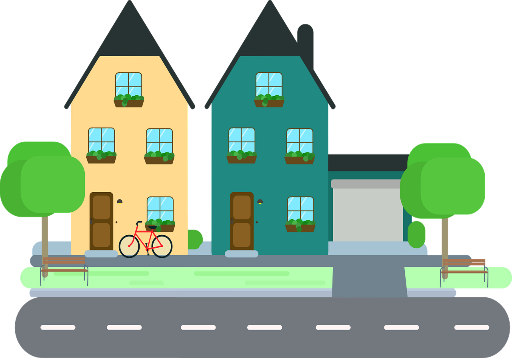 rue
moderne
parler
être
[Speaker Notes: With sound and no pictures to focus all attention on the sound-symbol correspondence.]
triste
r
frère
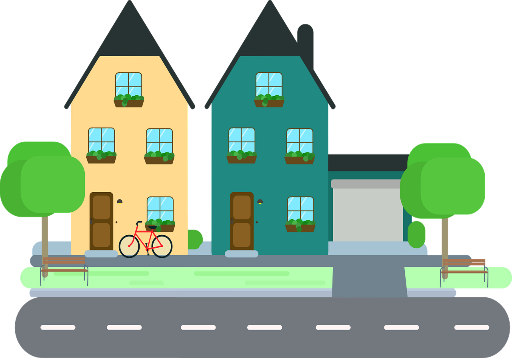 rue
moderne
parler
être
[Speaker Notes: Without sound to elicit pronunciation (without first hearing the teacher). 

Teacher to elicit pronunciation by asking “Comment dit-on …”]
écouter / parler
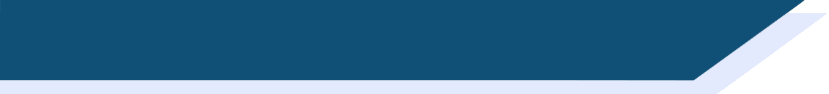 [r] en anglais vs français
[r] is a raspy sound pronounced in the back of the throat.
A
B
To pronounce [r], press your tongue towards the place you would pronounce English ‘g’, but don’t close your throat completely.
C
D
E
F
[Speaker Notes: Timing: 5 minutes

Aim: practising aural recognition and oral production of SSC [r]

Procedure:
Students say the English words, with their hands on their throats, paying particular attention to the pronunciation of [r]. They shouldn’t feel any vibration when pronouncing the [r].
Click on the letters to hear the French word. Pay attention to the pronunciation of the [r]. Before attempting to say the words, students should ‘warm up’ by saying the English letter ‘g’ a few times, feeling the vibration in their throats.
Students repeat the French word as many times as is necessary with their hands on their throats. They should feel a vibration when saying the [r].

Transcript:
horrible
université
partie
orienter
paragraphe
interview

Word frequency (1 is the most frequent word in French): horrible [3190], université [1192], partie [118], orienter [2124], paragraphe [2126], interview [3186]
Source: Londsale, D., & Le Bras, Y.  (2009). A Frequency Dictionary of French: Core vocabulary for learners London: Routledge.]
écouter / parler
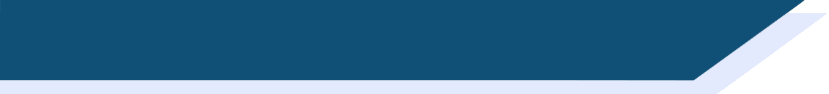 Des virelangues !
Cinq gros rats grillent dans la grosse graisse grasse
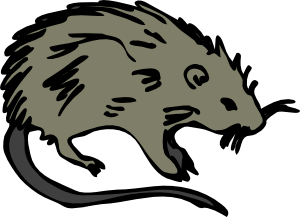 [Five fat rats are roasting in the fatty, greasy fat]
1
2
3
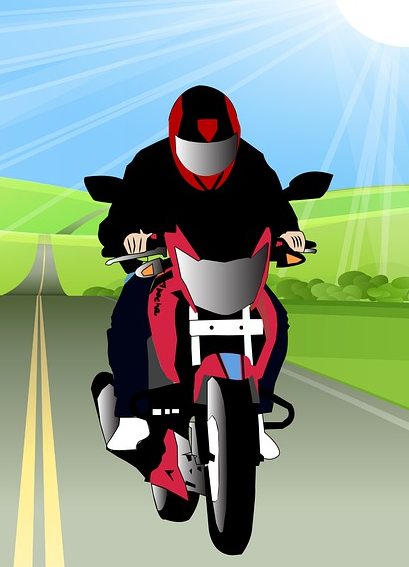 La roue sur la rue roule; la rue sous la roue reste.
[The wheel on the road is rolling; the road under the wheel is resting.]
1
2
3
[Speaker Notes: Timing: 5 minutes

Aim: practising oral production of SSC [r]

Procedure:
1. Using their knowledge of the meanings of langue, ask students what they think the word virelangue might mean.
2. Click on ‘1’ to hear a tongue twister pronounced at a slow speed. Students repeat as many times a necessary.
3. If students feel confident, click on ‘2’ to hear a tongue twister pronounced at a medium speed, and repeat step 2.
4. At very advanced levels, students can try speed 3! 

Transcript:
Cinq gros rats grillent dans la grosse graisse grasse.
La roue sur la rue roule; la rue sous la roue reste.]
phonétique
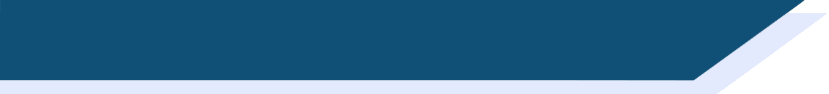 SSC [r]
Consolidation [1]
r
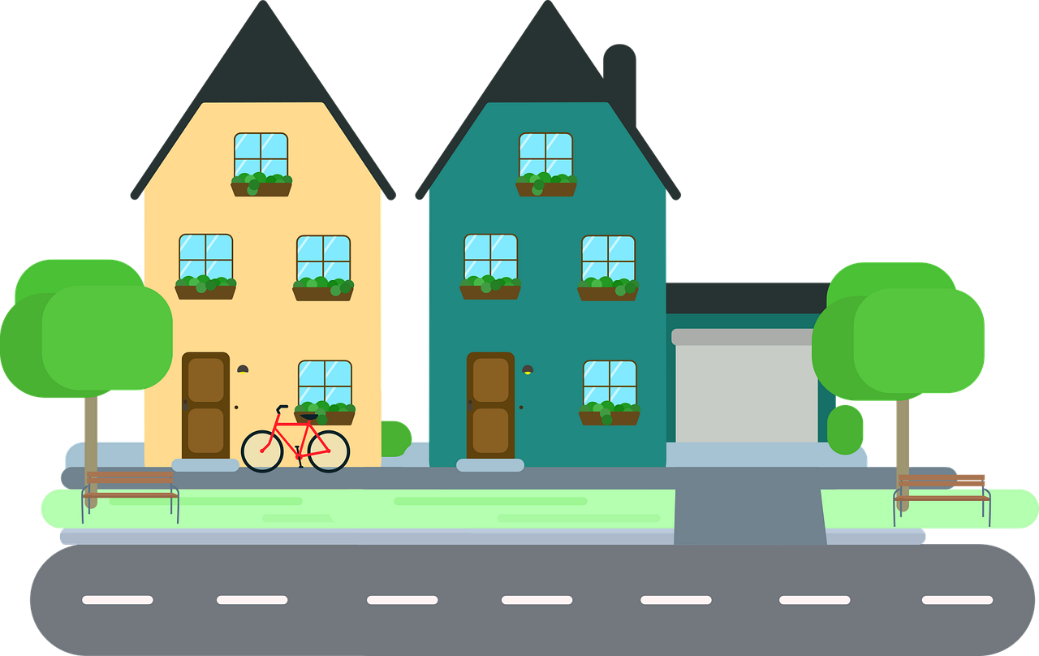 rue
[Speaker Notes: Timing: 1 minute

Aim: To consolidate SSC [r]

Procedure:1. Present the letter(s) and say the [r] sound first, on its own. Students repeat it with you.2. Bring up the word ”rue” on its own, say it, students repeat it, so that they have the opportunity to focus all of their attention on the connection between the written word and its sound.
3. A possible gesture for this would be to look left and right and mime crossing a road.4. Roll back the animations and work through 1-3 again, but this time, dropping your voice completely to listen carefully to the students saying the [r] sound, pronouncing ”rue” and, if using, doing the gesture.

Word frequency (1 is the most frequent word in French): 
rue [598]
Source: Londsale, D., & Le Bras, Y.  (2009). A Frequency Dictionary of French: Core vocabulary for learners London: Routledge.]
parler
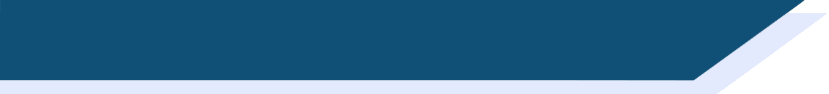 Phonétique [r]
It is a raspy sound pronounced in the back of the throat. Not like English ‘r’!
There is no equivalent sound in English.
Follow these steps to learn how to pronounce [r]:
1. Open your mouth.
2. Close your throat as if you’re about to gargle and say ‘k’ several times.
3. Start again but don’t close your throat completely.
4. Instead of ‘k’, practise saying “ra-ra-ra”.
[Speaker Notes: Timing: 2 minutes

Aim: To build familiarity with movement in the mouth and throat when saying SSC [r].

Procedure:
1. Click to reveal step by step process of pronouncing [r].
2. Students should practise for a minute.]
écouter / parler
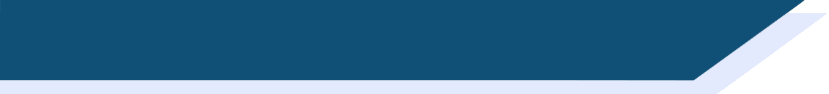 [r] en anglais vs français
[r] is a raspy sound pronounced in the back of the throat.
A
B
To pronounce [r], start as if to pronounce English ‘k’, but don’t close your throat completely.
C
D
E
F
[Speaker Notes: Timing: 5 minutes

Aim: Oral production of SSC [r]. Raising awareness of pronunciation differences between French and English [r].

Procedure:
1. Students say the English words, with their hands on their throats, paying particular attention to the pronunciation of [r]. They shouldn’t feel any vibration when pronouncing the [r].
2. Click on the letters to hear the French word said by a native speaker. Students repeat.

Transcript:
1. comparaison
2. univers
3. royal
4. précaution
5. cercle
6. considère

Word frequency (1 is the most frequent word in French): comparaison [2244], univers [2112], royal [2290], considerer [255], cercle [2258], précaution [2218]
Source: Londsale, D., & Le Bras, Y.  (2009). A Frequency Dictionary of French: Core vocabulary for learners London: Routledge.]
triste
r
frère
[brother]
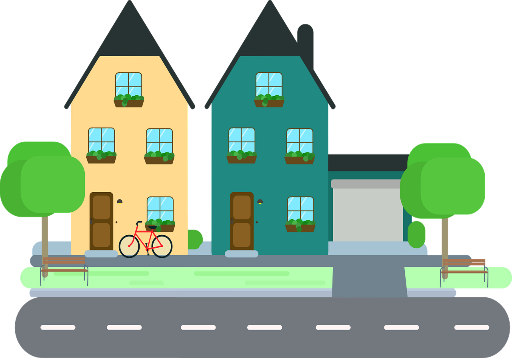 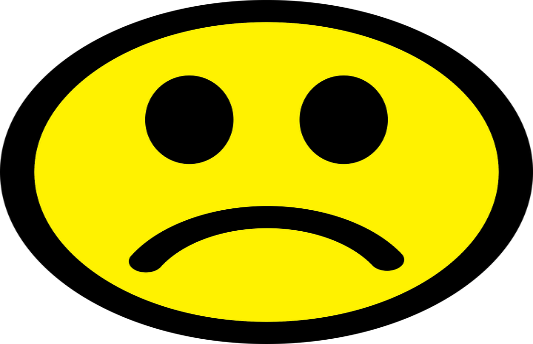 rue
moderne
parler
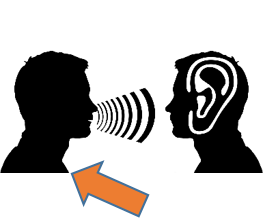 [modern]
être
[to be]
[Speaker Notes: Timing: 2 minutes

Aim: To consolidate SSC [r]

Procedure:
Introduce and elicit the pronunciation of the individual SSC [r] and then the source word again ‘rue’ (with gesture, if using).Then present and elicit the pronunciation of the five cluster words.The cluster words have been chosen for their high-frequency, from a range of word classes, with the SSC (where possible) positioned within a variety of syllables within the words (e.g. initial, 2nd, final etc.). Additionally, we have tried to use words that build cumulatively on previously taught SSCs (see the Phonics Teaching Sequence document) and do not include new SSCs. Where new SSCs are used, they are often consonants which have a similar symbol-sound correspondence in English.
Word frequency (1 is the most frequent word in French): rue [598]; frère [1043], triste [1843], moderne [1239], être [5], parler [106]Source: Londsale, D., & Le Bras, Y.  (2009). A Frequency Dictionary of French: Core vocabulary for learners London: Routledge.]
lire / parler
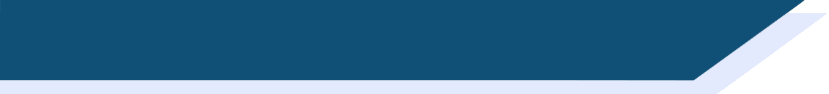 Des virelangues !
Un rare reptile ressemble à son rival rose.
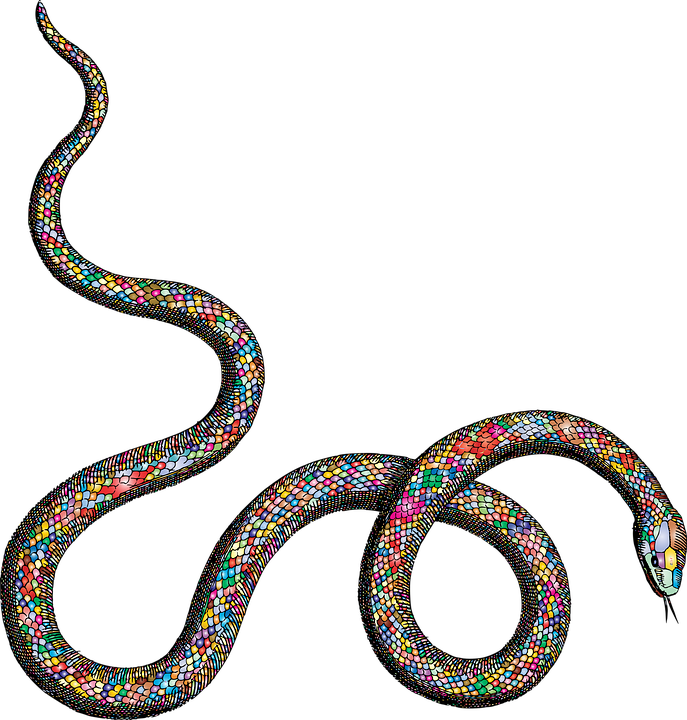 [A rare reptile looks like its pink rival]
a
b
c
[Speaker Notes: Timing: 4 minutes for 4 slides

Aim: Oral production of SSC [r].

Procedure:
1. Read the tongue twister.
2. Click to hear example pronunciation (a = slow; b = fast; c = very fast).
3. Click to reveal English translations.
4. Repeat on next slides (4 tongue twisters in total).

Transcript:
Un rare reptile ressemble à son rival rose.

Word frequency (1 is the most frequent word in French): rare [1233], reptile [>5000], ressembler [1398], rival [3758], rose [2671]
Source: Londsale, D., & Le Bras, Y.  (2009). A Frequency Dictionary of French: Core vocabulary for learners London: Routledge.]
lire / parler
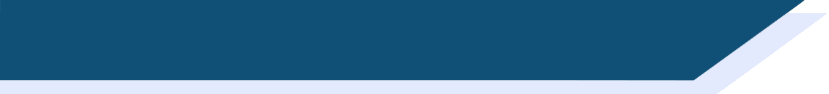 Des virelangues !
Une roche roule avec rage 
le long de la rampe rustique.
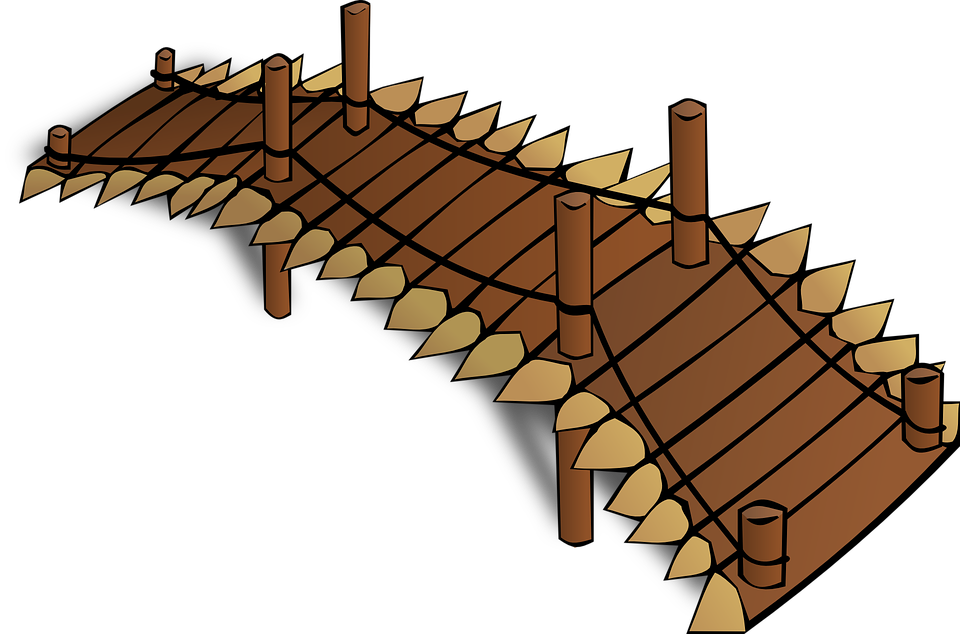 [A rock rolls with rage
along the rustic ramp]
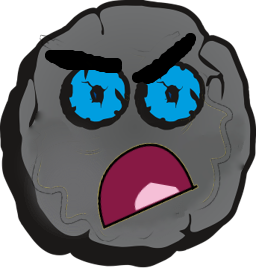 a
b
c
[Speaker Notes: Transcript:
Une roche roule avec rage le long de la rampe rustique.

Word frequency (1 is the most frequent word in French): roche [>5000], rouler [2599], rage [3035], rampe [>5000], rustique [>5000]
Source: Londsale, D., & Le Bras, Y.  (2009). A Frequency Dictionary of French: Core vocabulary for learners London: Routledge.]
lire / parler
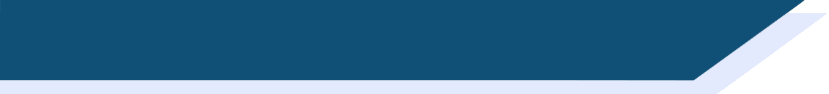 Des virelangues !
Un repas de gaufres et de rillettes
est un vrai régal revigorant.
[A meal of waffles and rillettes
is a real invigorating treat]
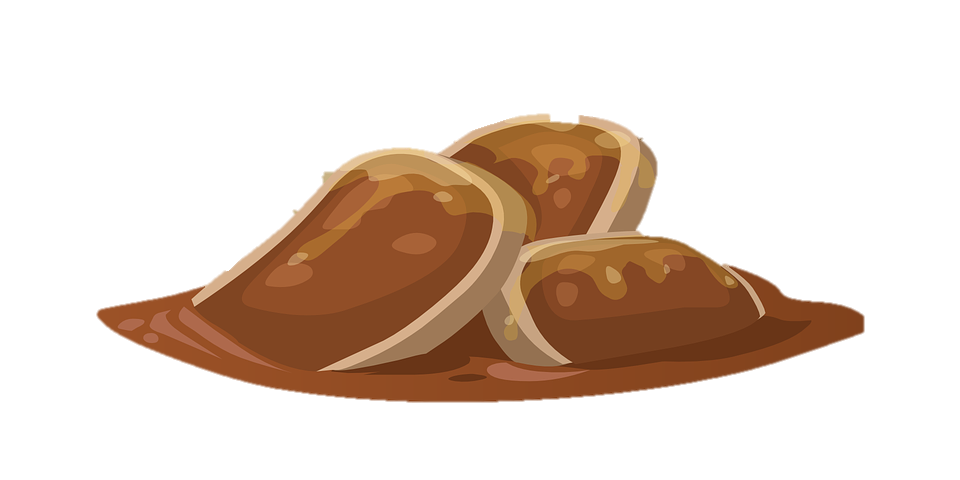 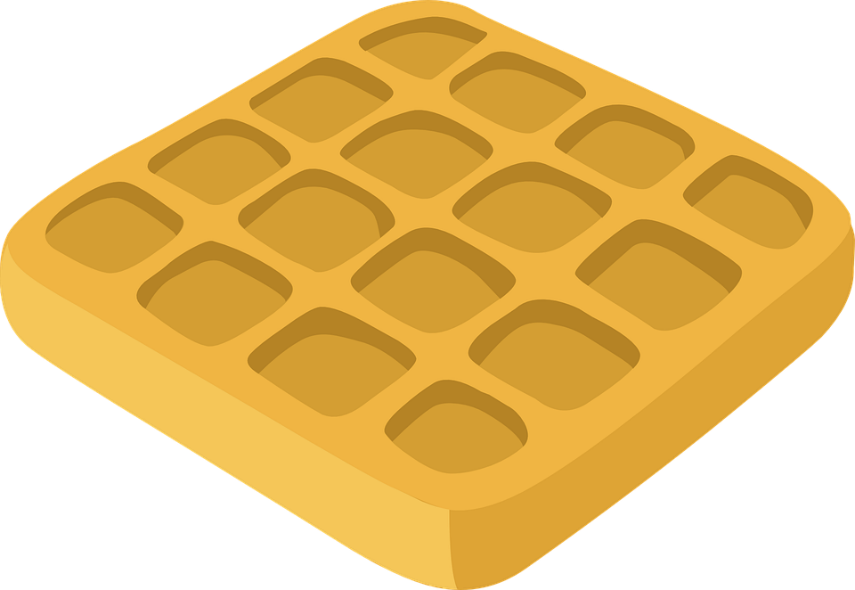 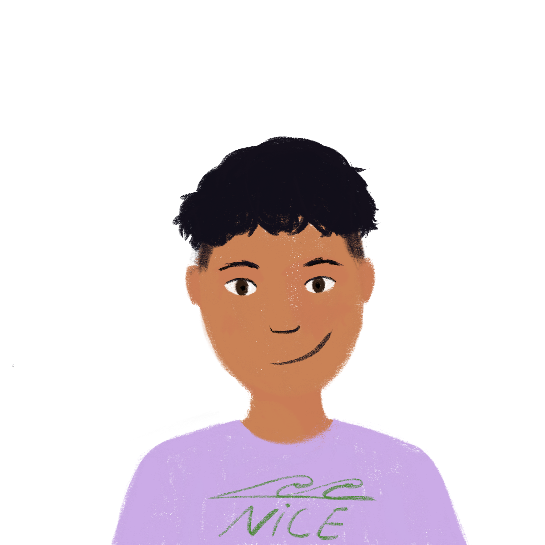 rillettes = minced pork, a bit like pâté
a
b
c
[Speaker Notes: Transcript:
Un repas de gaufres et de rillettes est un vrai régal revigorant.

Word frequency (1 is the most frequent word in French): gaufre [>5000], rillette [>5000], régal [>5000], revigorant [>5000]
Source: Londsale, D., & Le Bras, Y.  (2009). A Frequency Dictionary of French: Core vocabulary for learners London: Routledge.]
lire / parler
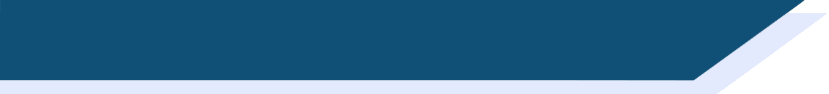 Des virelangues !
Un tracteur rouillé ne rajeunit
réellement pas !
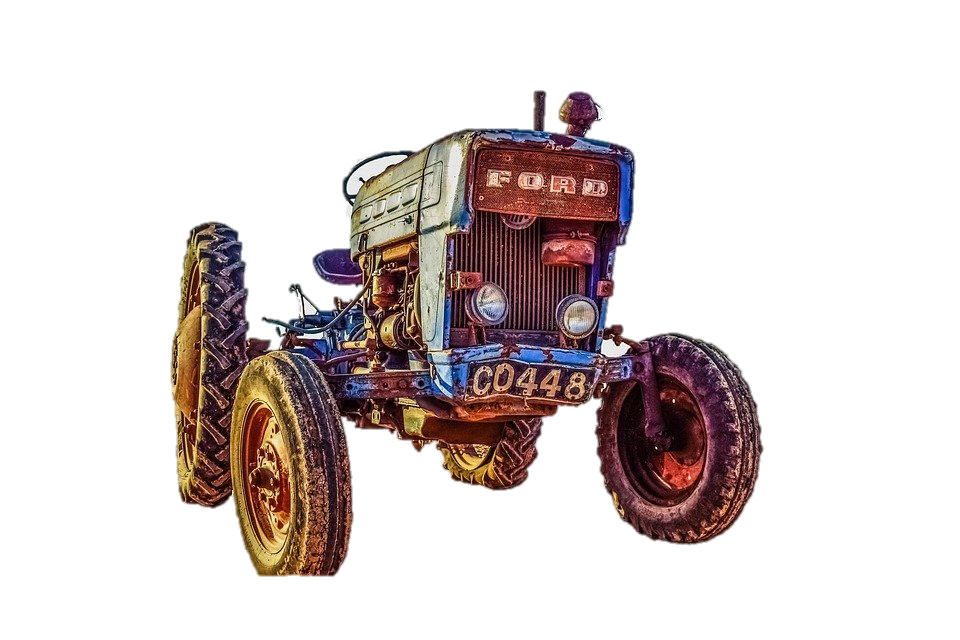 [A rusty tractor doesn’t really
get any younger!]
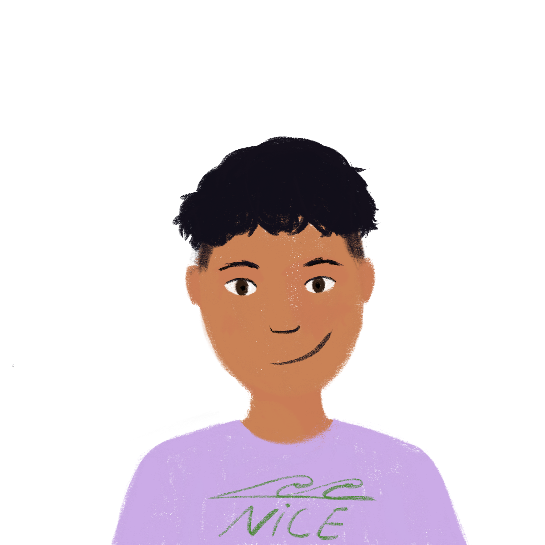 This is a proverb meaning – it will only get worse with time!
a
b
c
[Speaker Notes: Transcript:
Un tracteur rouillé ne rajeunit réellement pas!
Note: the negative adverb in this proverb is normally jamais rather then pas.

Word frequency (1 is the most frequent word in French): tracteur [>5000], rouiller [>5000], rajeunir [>5000], réellement [1563]
Source: Londsale, D., & Le Bras, Y.  (2009). A Frequency Dictionary of French: Core vocabulary for learners London: Routledge.]
phonétique
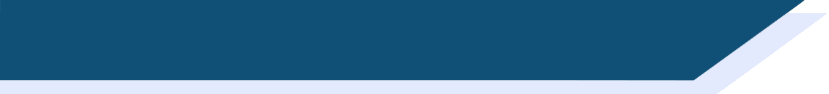 SSC [r]
Consolidation [2]
r
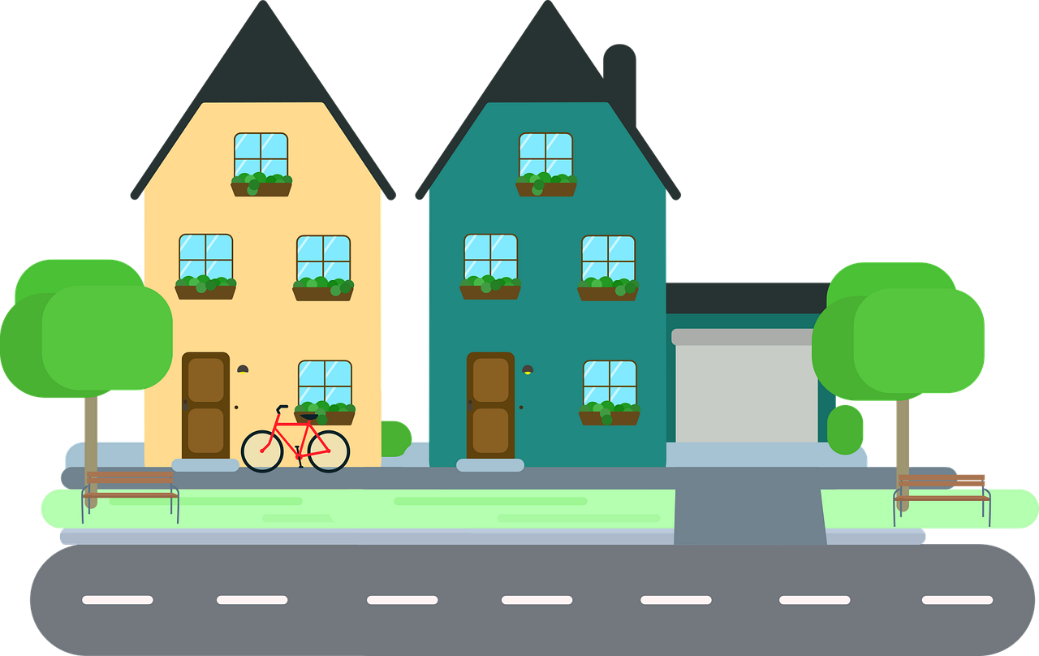 rue
[Speaker Notes: Timing: 1 minute [2 slides]

Aim: To consolidate [delete as appropriate] SSC [r]

Procedure:1. Present the letter(s) and say the [r] sound first, on its own. Students repeat it with you.2. Bring up the word ”rue” on its own, say it, students repeat it, so that they have the opportunity to focus all of their attention on the connection between the written word and its sound.
3. A possible gesture for this would be to look left and right and mime crossing a road.4. Roll back the animations and work through 1-3 again, but this time, dropping your voice completely to listen carefully to the students saying the [r] sound, pronouncing ”rue” and, if using, doing the gesture.

Word frequency (1 is the most frequent word in French): 
rue [598]
Source: Londsale, D., & Le Bras, Y.  (2009). A Frequency Dictionary of French: Core vocabulary for learners London: Routledge.]
triste
r
frère
[brother]
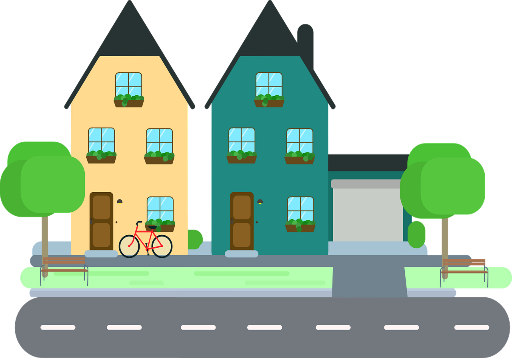 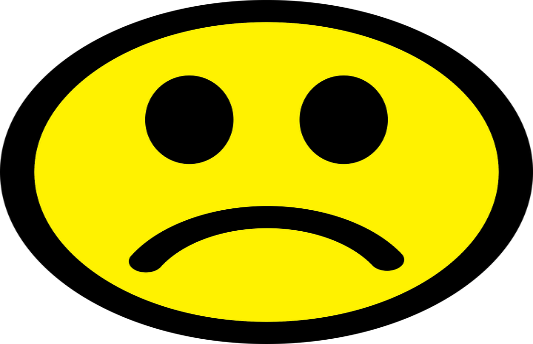 rue
moderne
parler
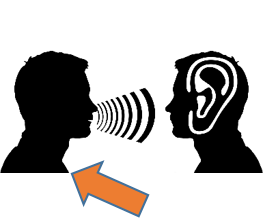 [modern]
être
[to be]
[Speaker Notes: Aim: To consolidate SSC [r]

Procedure:
Introduce and elicit the pronunciation of the individual SSC [r] and then the source word again ‘rue’ (with gesture, if using).Then present and elicit the pronunciation of the five cluster words.The cluster words have been chosen for their high-frequency, from a range of word classes, with the SSC (where possible) positioned within a variety of syllables within the words (e.g. initial, 2nd, final etc.). Additionally, we have tried to use words that build cumulatively on previously taught SSCs (see the Phonics Teaching Sequence document) and do not include new SSCs. Where new SSCs are used, they are often consonants which have a similar symbol-sound correspondence in English.
Word frequency (1 is the most frequent word in French): rue [598]; frère [1043], triste [1843], moderne [1239], être [5], parler [106]Source: Londsale, D., & Le Bras, Y.  (2009). A Frequency Dictionary of French: Core vocabulary for learners London: Routledge.]
phonétique
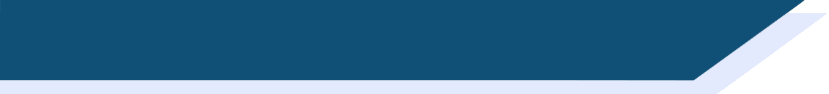 SSC [r]
Consolidation [3]
r
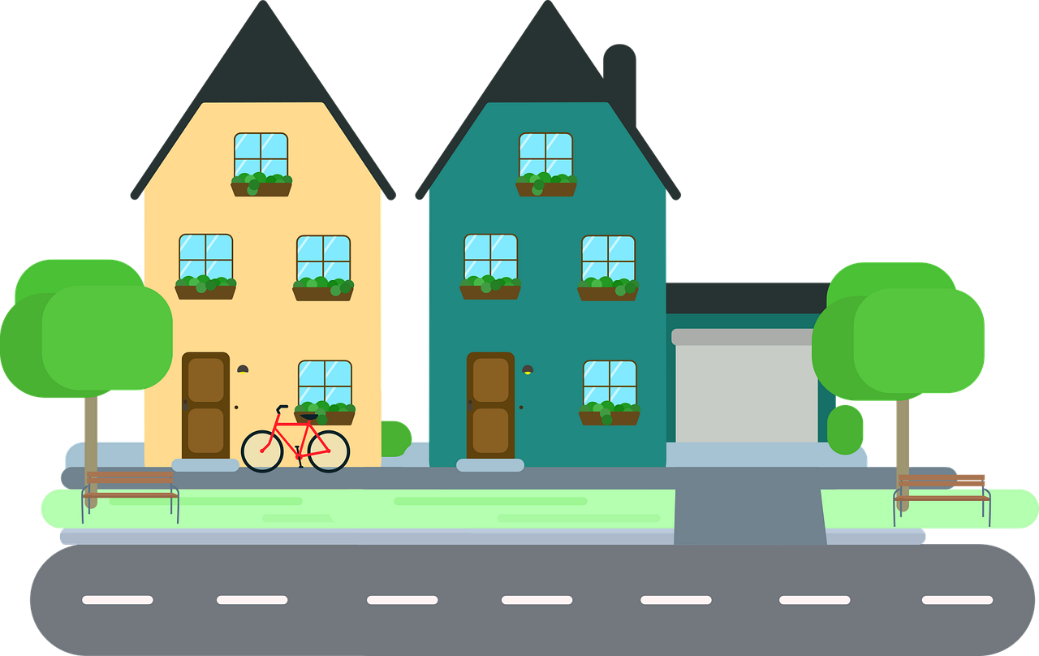 rue
[Speaker Notes: Timing: 1 minute

Aim: To consolidate SSC [r]

Procedure:1. Present the letter(s) and say the [r] sound first, on its own. Students repeat it with you.2. Bring up the word ”rue” on its own, say it, students repeat it, so that they have the opportunity to focus all of their attention on the connection between the written word and its sound.
3. A possible gesture for this would be to look left and right and mime crossing a road.4. Roll back the animations and work through 1-3 again, but this time, dropping your voice completely to listen carefully to the students saying the [r] sound, pronouncing ”rue” and, if using, doing the gesture.

Word frequency (1 is the most frequent word in French): 
rue [598]
Source: Lonsdale, D., & Le Bras, Y.  (2009). A Frequency Dictionary of French: Core vocabulary for learners London: Routledge.]
triste
r
frère
[brother]
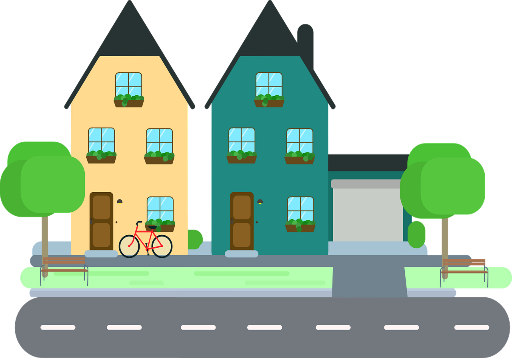 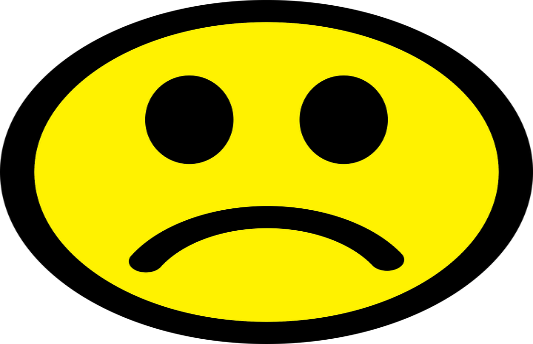 rue
moderne
parler
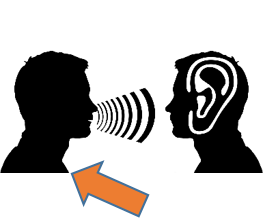 [modern]
être
[to be]
[Speaker Notes: Timing: 2 minutes

Aim: To consolidate SSC [r]

Procedure:
Introduce and elicit the pronunciation of the individual SSC [r] and then the source word again ‘rue’ (with gesture, if using).Then present and elicit the pronunciation of the five cluster words.The cluster words have been chosen for their high-frequency, from a range of word classes, with the SSC (where possible) positioned within a variety of syllables within the words (e.g. initial, 2nd, final etc.). Additionally, we have tried to use words that build cumulatively on previously taught SSCs (see the Phonics Teaching Sequence document) and do not include new SSCs. Where new SSCs are used, they are often consonants which have a similar symbol-sound correspondence in English.
Word frequency (1 is the most frequent word in French): rue [598]; frère [1043], triste [1843], moderne [1239], être [5], parler [106]Source: Lonsdale, D., & Le Bras, Y.  (2009). A Frequency Dictionary of French: Core vocabulary for learners London: Routledge.]
info
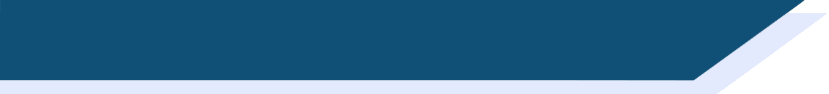 Phonétique [r]
Remember that it is a raspy sound pronounced in the back of the throat, and is not like the English ‘r’! 
There is no equivalent sound in English.
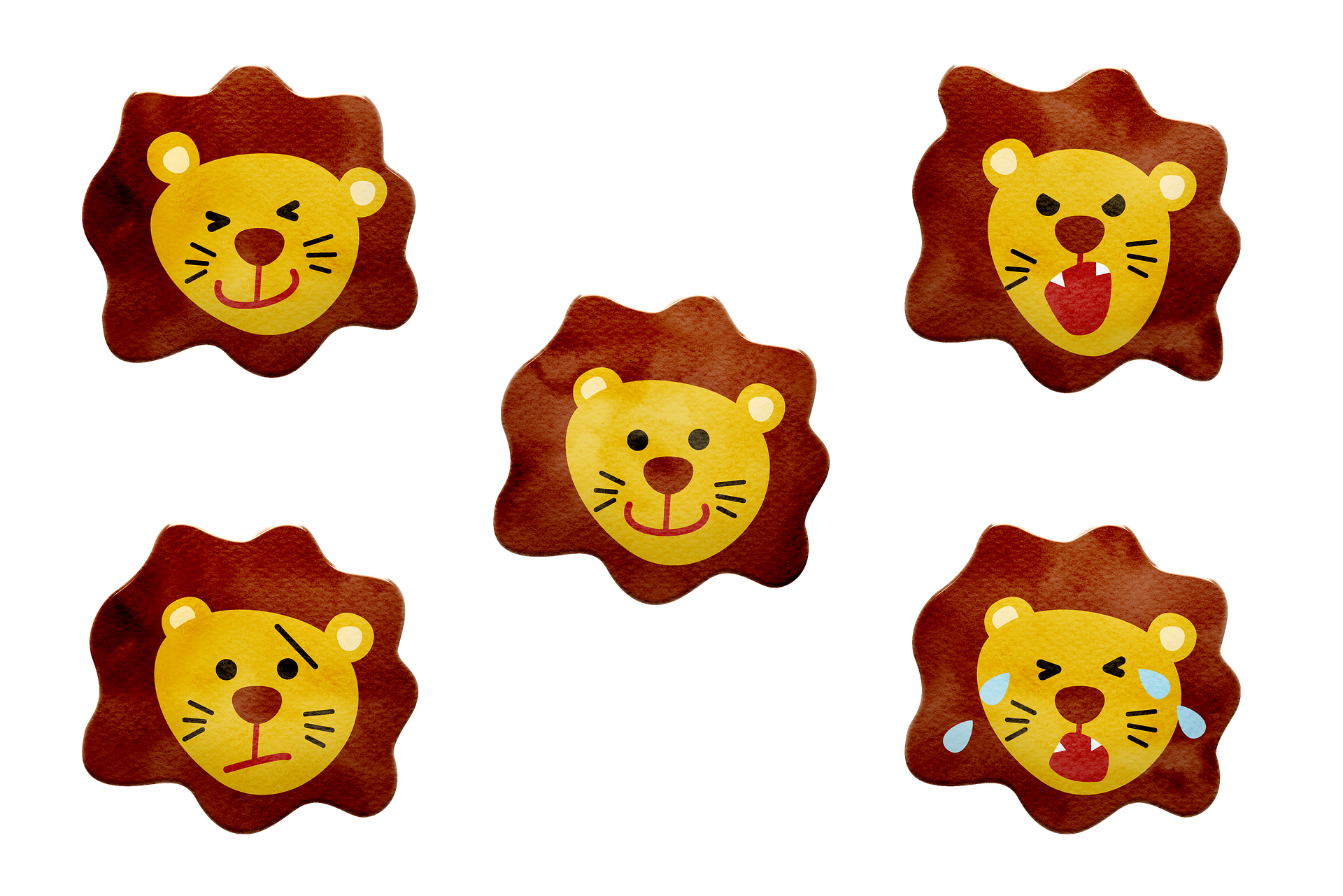 Follow these steps to revise pronunciation of [r]:
1. Open your mouth.
2. Close your throat as if you’re about to gargle and say ‘k’ several times.
3. Start again but don’t close your throat completely.
4. Instead of ‘k’, practise saying “ra-ra-ra”.
[Speaker Notes: Timing: 2 minutes

Aim: To build familiarity with movement in the mouth and throat when saying SSC [r].

Procedure:
1. Click to reveal step by step process of pronouncing [r].
2. Students should practise for a minute.]
Phonétique: SSC [r]
lire/parler
Qui va avec chaque phrase?
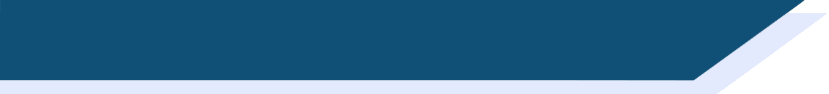 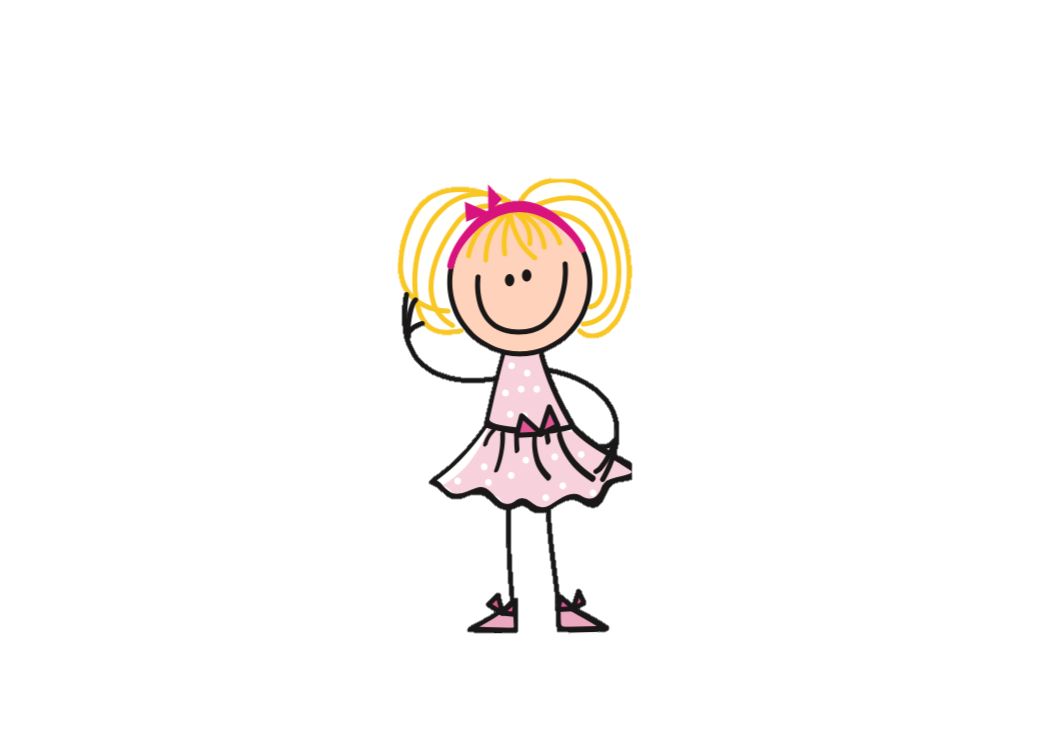 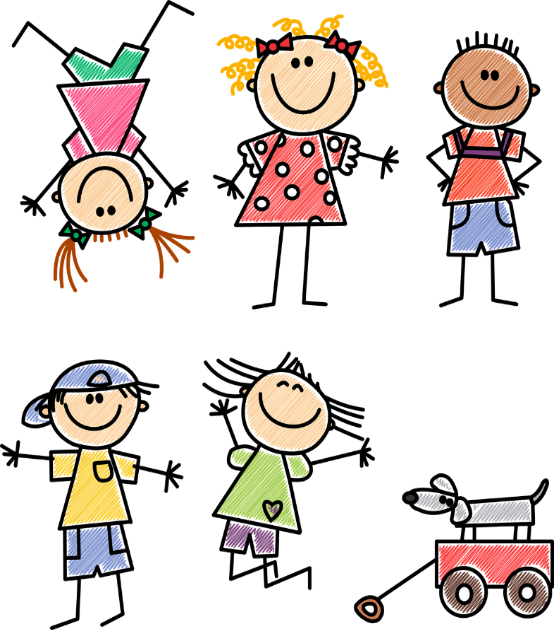 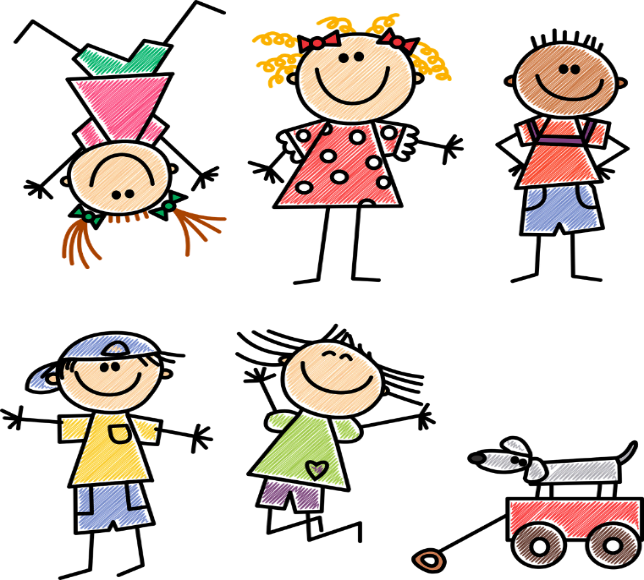 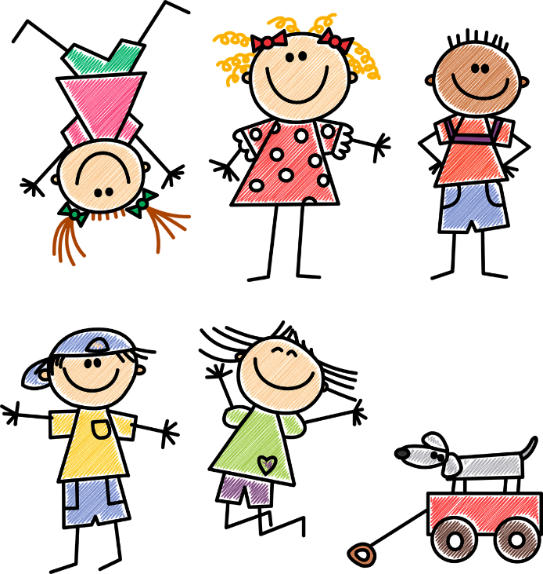 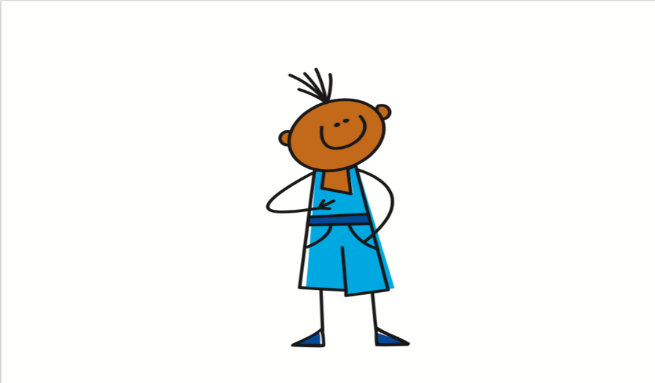 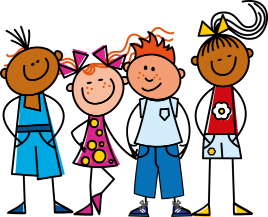 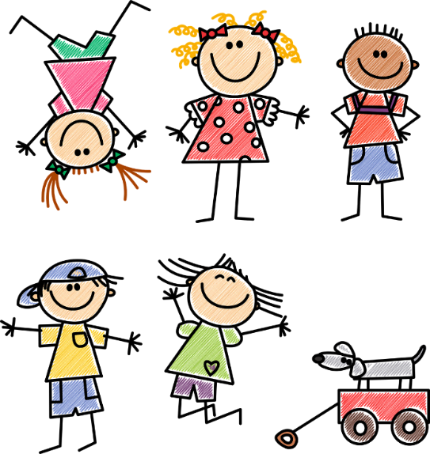 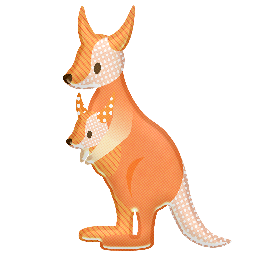 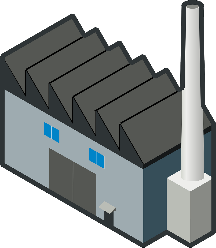 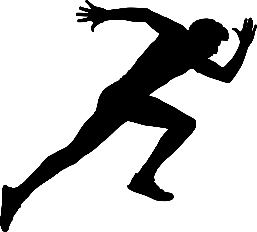 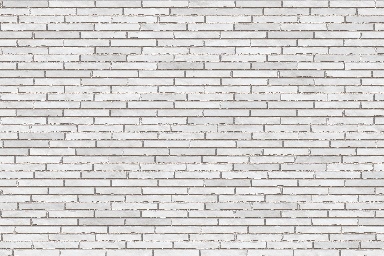 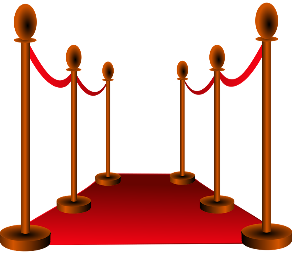 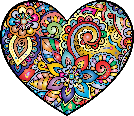 Catherine
Arthur
Rosalie
Laurent
Beatrice
Rachid
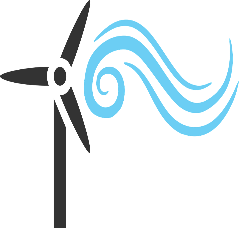 1
2
3
Béatrice
Catherine
Laurent
…veut être 
une vraie actrice.
…va travailler dur 
dans l’usine*.
…roule en rond* 
dans le vent.
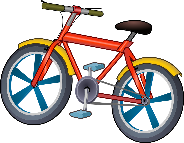 Rosalie
Rachid
Arthur
4
5
6
…fait un dessin 
pur sur le mur*.
…a nourri un wallaby en Australie.
…est sportif et 
très rapide.
*usine = factory, rouler en rond = ride in circles, dessin = drawing, pur = pure, mur = wall
[Speaker Notes: Timing: 4 minutes

Aim: Consolidation of SSC [r]

Procedure:
Students read the phrases aloud in pairs and match them to each person.
Click on buttons to play the audio.
Students listen and check their answers.
Click to reveal answers.

Transcript:
Beatrice veut être une vrai actrice.
Catherine va travailler dur dans l’usine.
Laurent roule en rond dans le vent.
Rosalie a nourri un wallaby en Australie.
Rachid est sportif et très rapide. 
Arthur fait un dessin pur sur le mur.

Word frequency of cognates used (1 is the most frequent word in French): wallaby [>5000], solide [1414], pur [1643] 
Source: Lonsdale, D., & Le Bras, Y.  (2009). A Frequency Dictionary of French: Core vocabulary for learners London: Routledge.

Word frequency (1 is the most frequent word in French): usine [1482], rouler [2599], rond [2268], dessin [2624], mur [1335]
Source: Lonsdale, D., & Le Bras, Y.  (2009). A Frequency Dictionary of French: Core vocabulary for learners London: Routledge.]
r
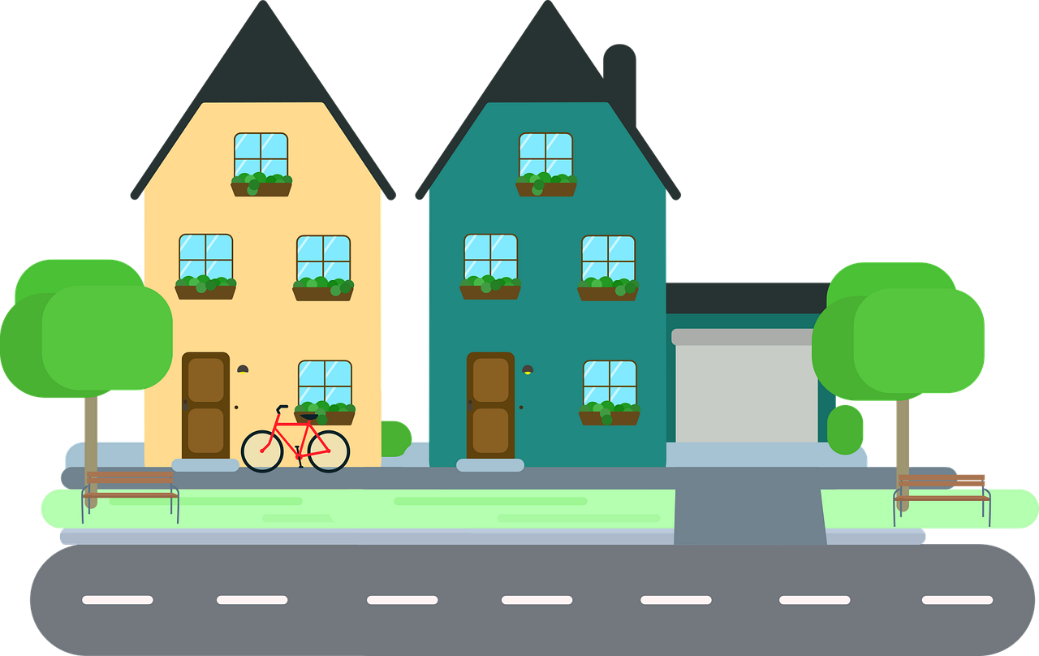 rue
[Speaker Notes: Timing: 1 minute

Aim: To consolidate SSC [r]

Procedure:1. Present the letter(s) and say the [r] sound first, on its own. Students repeat it with you.2. Bring up the word ”rue” on its own, say it, students repeat it, so that they have the opportunity to focus all of their attention on the connection between the written word and its sound.
3. A possible gesture for this would be to look left and right and mime crossing a road.4. Roll back the animations and work through 1-3 again, but this time, dropping your voice completely to listen carefully to the students saying the [r] sound, pronouncing ”rue” and, if using, doing the gesture.

Word frequency (1 is the most frequent word in French): 
rue [598]
Source: Lonsdale, D., & Le Bras, Y.  (2009). A Frequency Dictionary of French: Core vocabulary for learners London: Routledge.]
triste
r
frère
[brother]
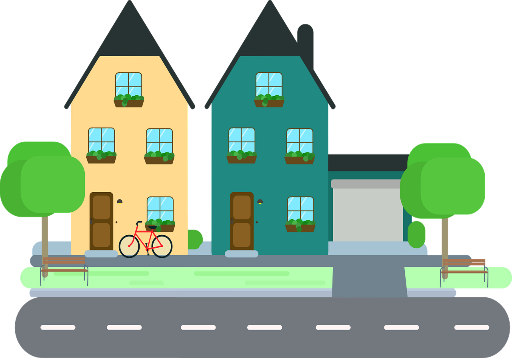 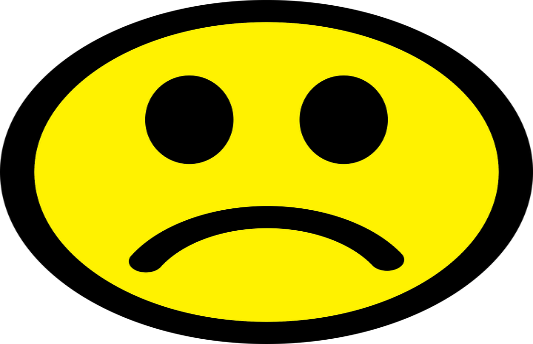 rue
moderne
parler
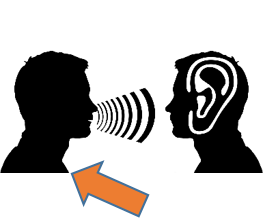 [modern]
être
[to be]
[Speaker Notes: Timing: 2 minutes

Aim: To consolidate SSC [r]

Procedure:
Introduce and elicit the pronunciation of the individual SSC [r] and then the source word again ‘rue’ (with gesture, if using).Then present and elicit the pronunciation of the five cluster words.The cluster words have been chosen for their high-frequency, from a range of word classes, with the SSC (where possible) positioned within a variety of syllables within the words (e.g. initial, 2nd, final etc.). Additionally, we have tried to use words that build cumulatively on previously taught SSCs (see the Phonics Teaching Sequence document) and do not include new SSCs. Where new SSCs are used, they are often consonants which have a similar symbol-sound correspondence in English.
Word frequency (1 is the most frequent word in French): rue [598]; frère [1043], triste [1843], moderne [1239], être [5], parler [106]Source: Lonsdale, D., & Le Bras, Y.  (2009). A Frequency Dictionary of French: Core vocabulary for learners London: Routledge.]
lire / parler
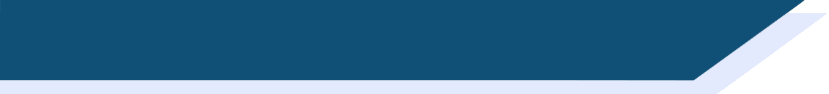 Des virelangues !
Le poivron rouge donne de la fièvre à la pauvre pieuvre qui dort dans le havre.
[The red pepper gives a fever to the poor octopus that sleeps in the harbour.]
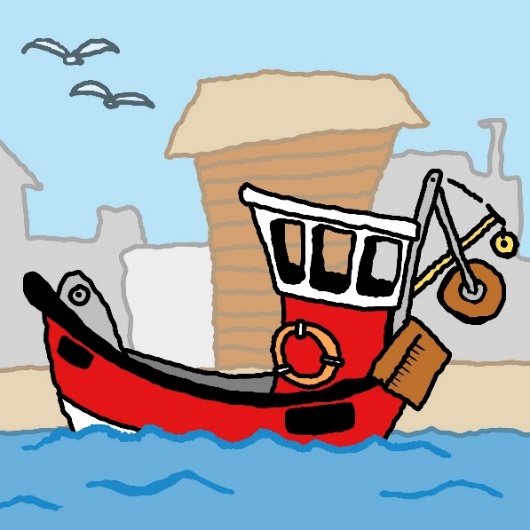 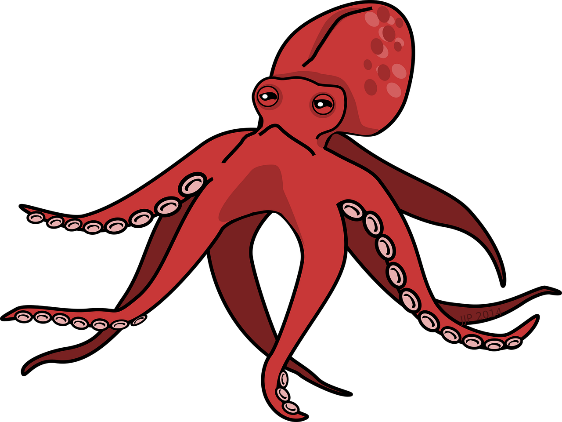 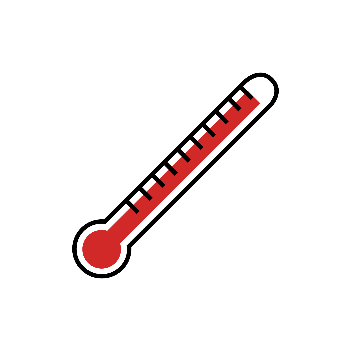 1
3
2
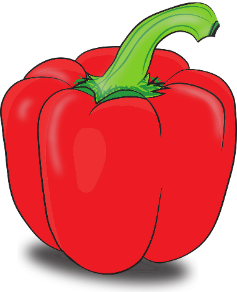 [Speaker Notes: Timing: 6 minutes for 3 slides

Aim: Oral production of SSC [r].

Procedure:
1. Read the tongue twister.
2. Click to hear example pronunciation (1 = slow; 2 = medium; 3 = fast).
3. Click to reveal English translations.
4. Repeat on next slides (3 tongue twisters in total).

Transcript:
Le poivron rouge donne de la fièvre à la pauvre pieuvre qui dort dans le havre.  
Word frequency (1 is the most frequent word in French): poivron [>5000], fièvre [4105], pauvre [699], pieuvre [>5000], havre [>5000]
Source: Lonsdale, D., & Le Bras, Y.  (2009). A Frequency Dictionary of French: Core vocabulary for learners London: Routledge.]
lire / parler
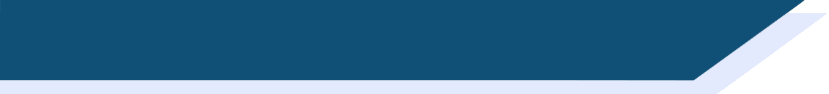 Des virelangues !
Trois gros rats gris dans trois gros trous ronds rongent trois gros croutons ronds.
[Three big grey rats in three big round holes gnaw on three big round croutons.]
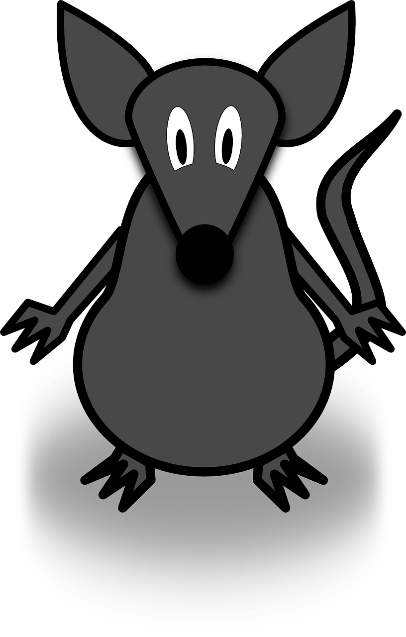 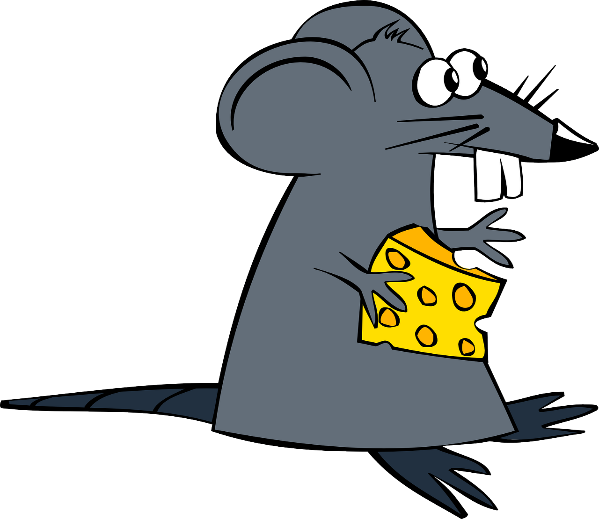 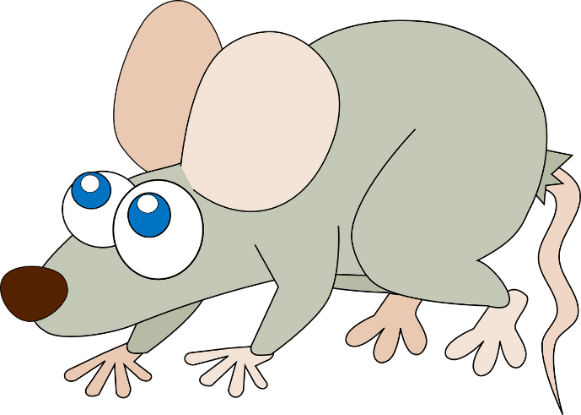 1
3
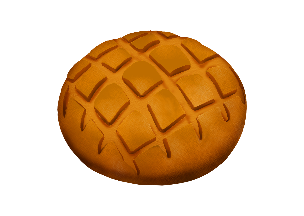 2
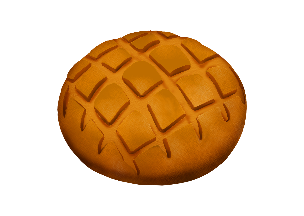 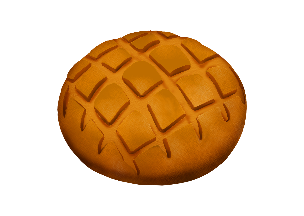 [Speaker Notes: Slide 2 of 3

Transcript:
Trois gros rats gris dans trois gros trous ronds rongent trois gros croutons ronds.

Word frequency of cognates used (1 is the most frequent word in French): rat [4290], rond [2268], crouton [>5000]
Source: Lonsdale, D., & Le Bras, Y.  (2009). A Frequency Dictionary of French: Core vocabulary for learners London: Routledge.

Word frequency (1 is the most frequent word in French): gris [2769], trou [2180], ronger [>5000]
Source: Lonsdale, D., & Le Bras, Y.  (2009). A Frequency Dictionary of French: Core vocabulary for learners London: Routledge.]
lire / parler
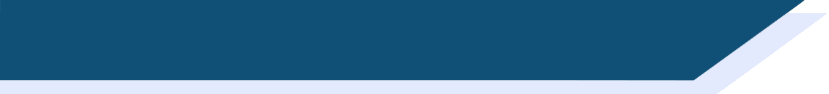 Des virelangues !
Le cricri de la crique crie son cri cru et critique car il craint que le crocodile ne le croque et ne le craque.
[The cricket in the creek cries its raw and critical cry because it fears that the crocodile will crunch and crack it.]
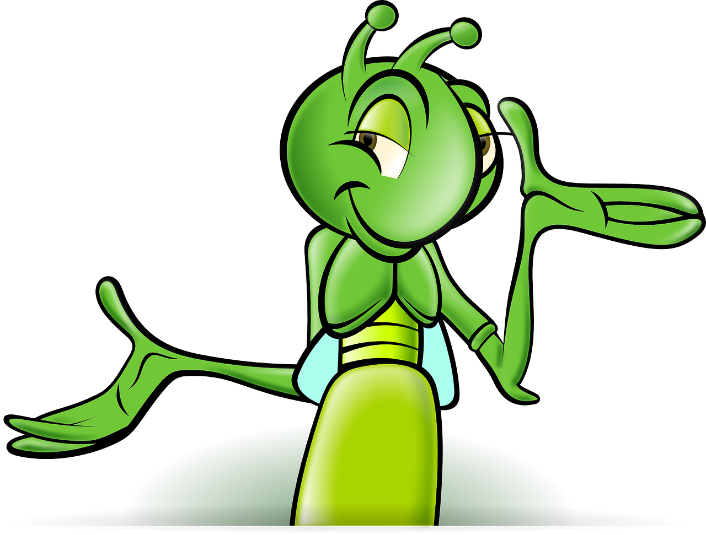 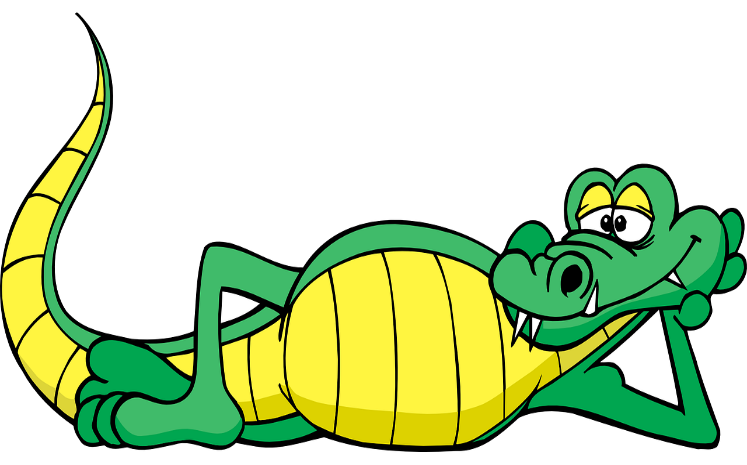 1
3
2
[Speaker Notes: Slide 3 of 3

Transcript:
Le cricri de la crique crie son cri cru et critique car il craint que le crocodile ne le croque et ne le craque.

Word frequency of cognates used (1 is the most frequent word in French): critique [909], crocodile [>5000]
Source: Lonsdale, D., & Le Bras, Y.  (2009). A Frequency Dictionary of French: Core vocabulary for learners London: Routledge.

Word frequency (1 is the most frequent word in French): cri [2380], crique [>5000], crier [1950], cru [>5000], car [176], craindre [500], croquer [>5000], craquer [4893]
Source: Lonsdale, D., & Le Bras, Y.  (2009). A Frequency Dictionary of French: Core vocabulary for learners London: Routledge.]